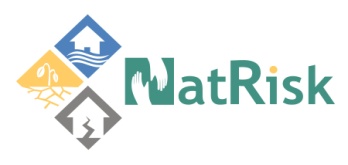 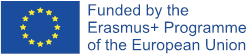 Development of master curricula for natural disasters risk management in Western Balkan countries
WP1 – Analysis of natural disasters needed to be managed in Western Balkan region
DI Kurt Glock
University of Natural Resources and Life Sciences BOKU, Vienna
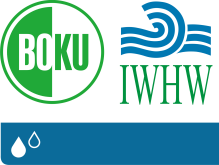 Kick-off meeting / 16th December 2016
Project number:  573806-EPP-1-2016-1-RS-EPPKA2-CBHE-JP
 
"This project has been funded with support from the European Commission. This publication reflects the views only of the author, and the Commission cannot be held responsible for any use which may be made of the information contained therein"
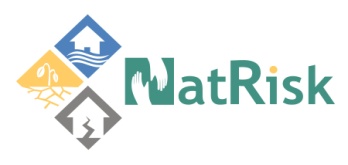 Development of master curricula for natural disasters risk management in Western Balkan countries
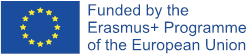 WP1 – to do listAnalysis of natural disasters needed to be managed in Western Balkan region
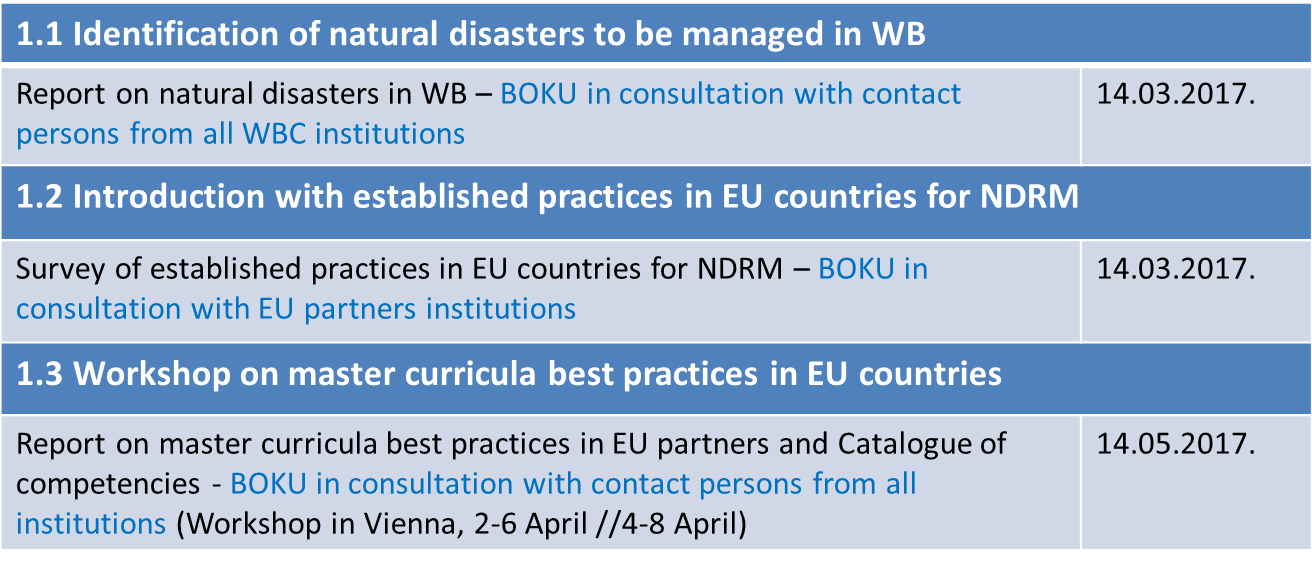 2
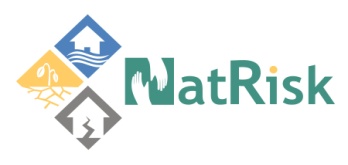 Development of master curricula for natural disasters risk management in Western Balkan countries
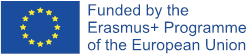 WP 1.1 – Identification of natural disasters
3
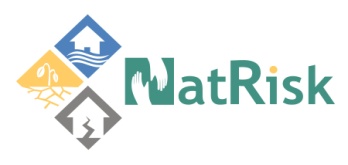 Development of master curricula for natural disasters risk management in Western Balkan countries
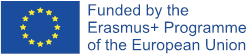 WP 1.1 – Identification of natural disasters
4
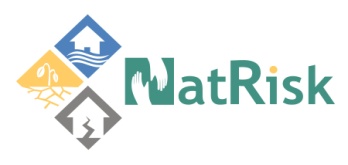 Development of master curricula for natural disasters risk management in Western Balkan countries
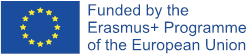 WP 1.1 – Identification of natural disasters
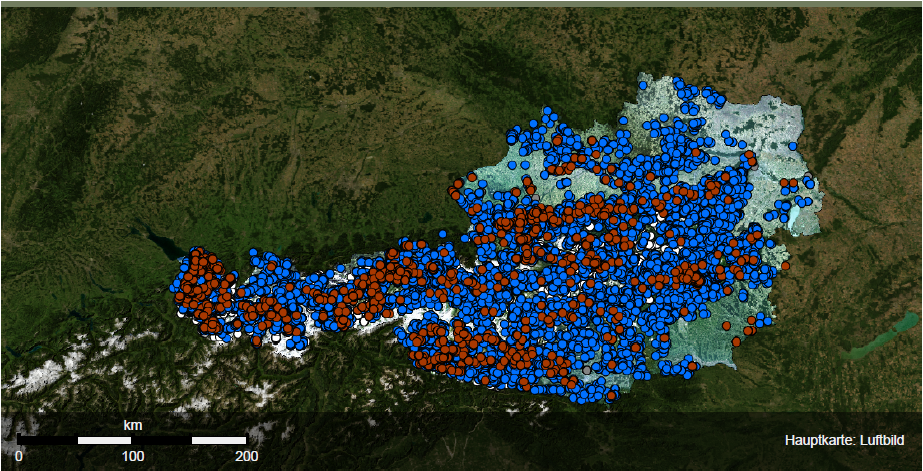 Floods
Landslides
Rockfalls
Avalanches
(www.naturgefahren.at, 2016)
5
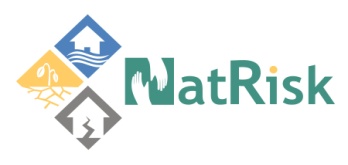 Development of master curricula for natural disasters risk management in Western Balkan countries
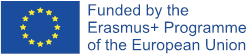 WP 1.2 – Established practices for natural disaster risk management in Austria
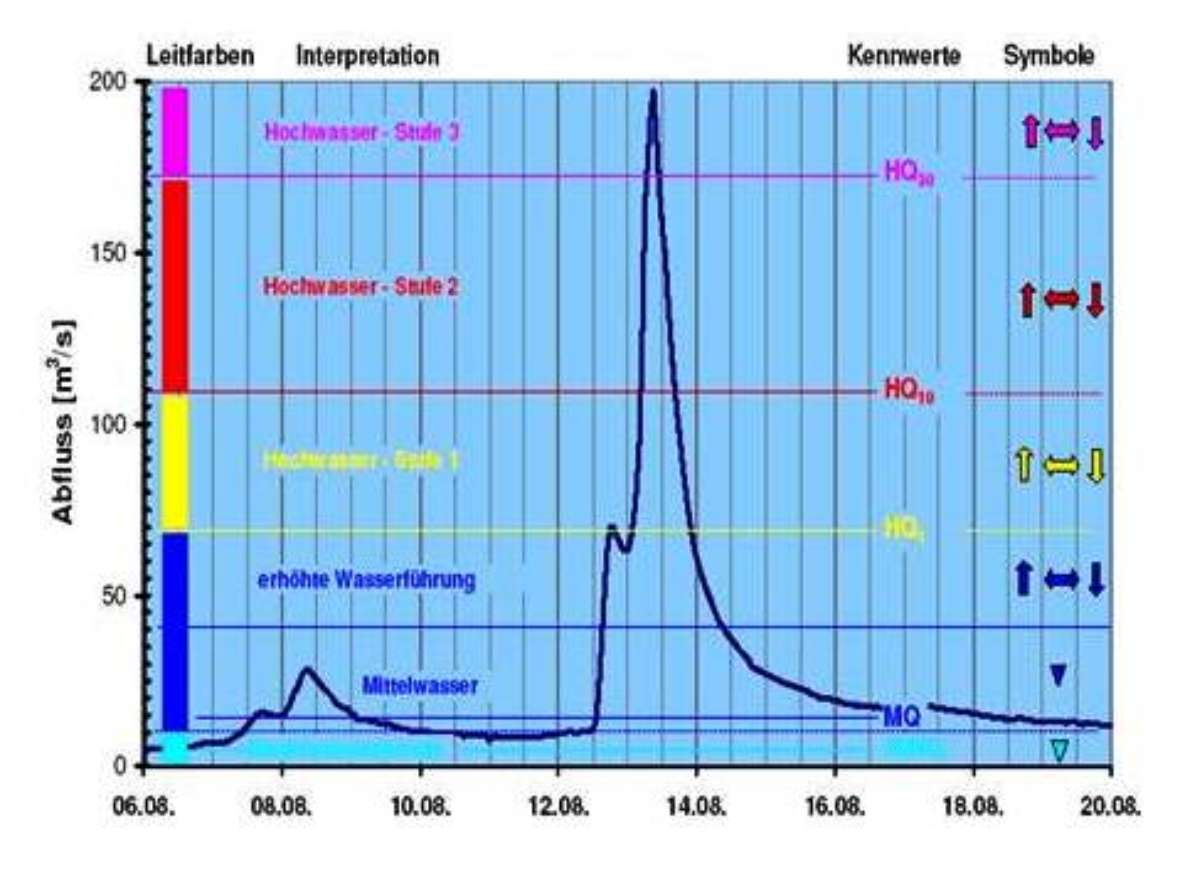 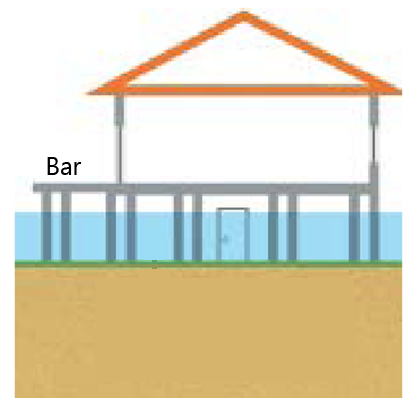 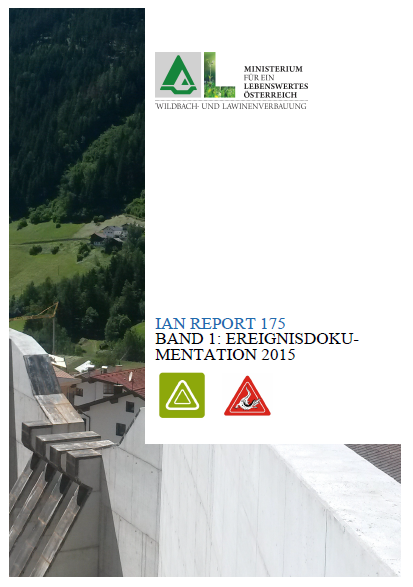 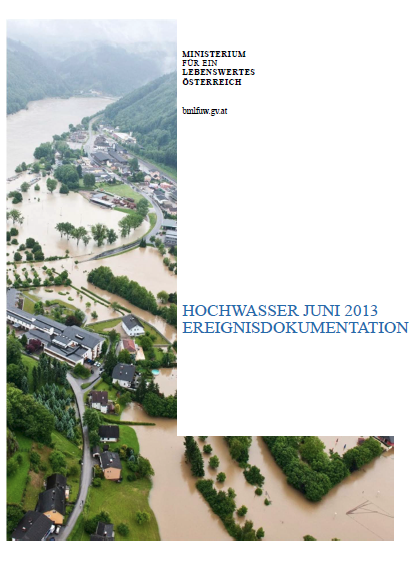 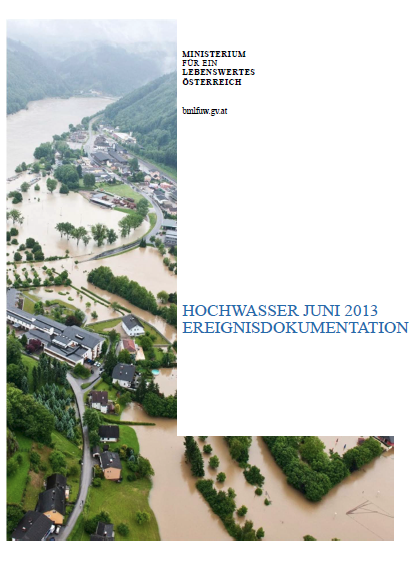 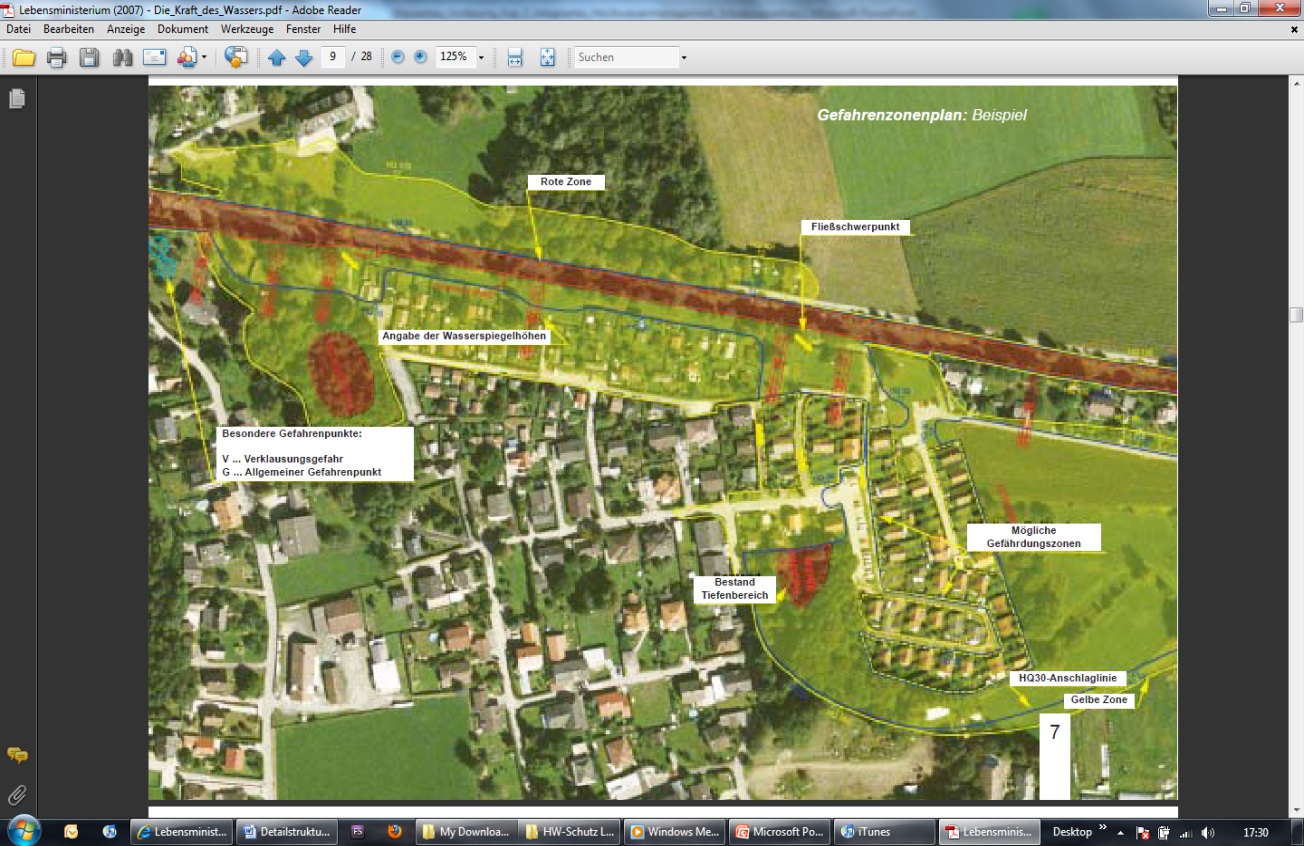 BMLFUW, 2007
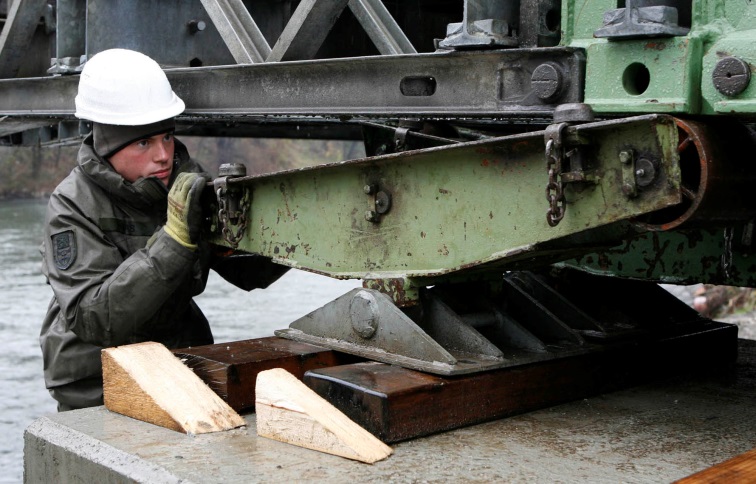 (BMLFUW, 2004)
6
Bundesheer, Moser, 2009
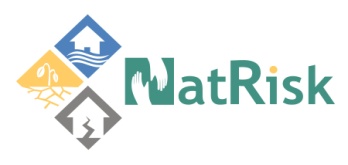 Development of master curricula for natural disasters risk management in Western Balkan countries
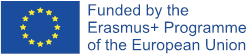 WP 1.3 – Master curricula in Austria
Master „Alpine Natural Hazards / Torrent- and Avalanche Control“ (ALPNAT)
Area of activities
evaluation and analysis of hazards and depositional processes in alpine regions
prevention of alpine natural hazards
integrative management of catchment areas
risk prevention
hazard/catastrophe management
7
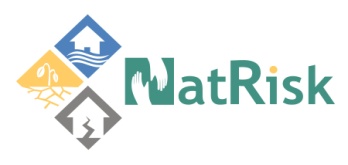 Development of master curricula for natural disasters risk management in Western Balkan countries
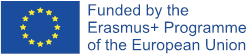 WP1 – Invitation
Please provide us INFOS!
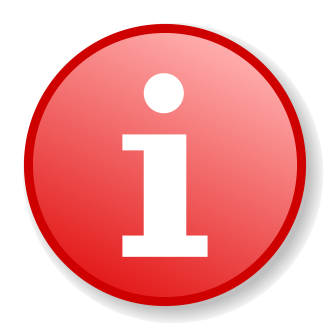 8
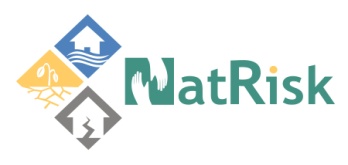 Development of master curricula for natural disasters risk management in Western Balkan countries
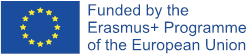 Contact information
University of Natural Resources and Life Sciences Vienna (BOKU)
Department of Water, Atmosphere and Environment  (WAU)
Institute of Water Management, Hydrology and Hydraulic Engineering (IWHW)

Find more about IWHW in
http://www.wau.boku.ac.at/en/iwhw/

Kurt Glock
Dipl.-Ing.
E-mail: kurt.glock@boku.ac.at

Michael Tritthart
Priv.-Doz. Dipl.-Ing. Dr.techn.
E-mail: michael.tritthart@boku.ac.at
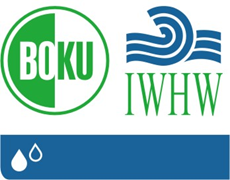 9